Организация питания как составная часть работы школы по обеспечению здоровьясбережения обучающихся
Никонов Р. В.,
директор МБОУ СОШ № 49
Культура питания -
важнейшая составная часть общей культуры здорового питания и безопасного образа жизни учащихся, что нашло отражение в федеральных государственных стандартах нового поколения
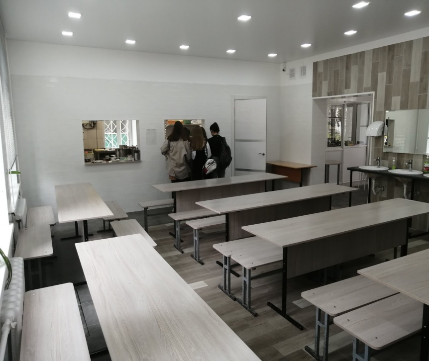 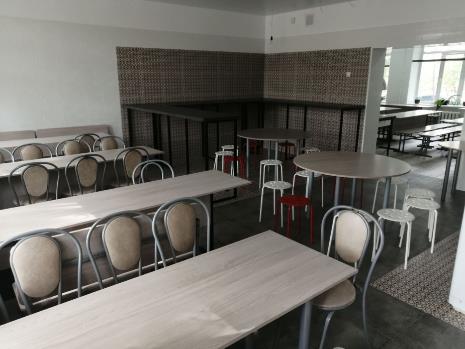 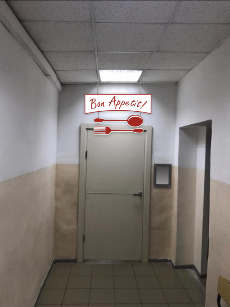 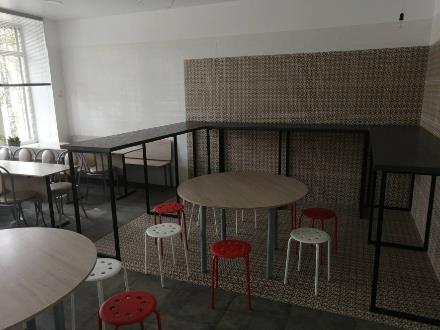 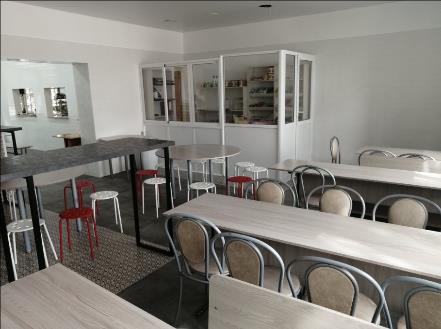 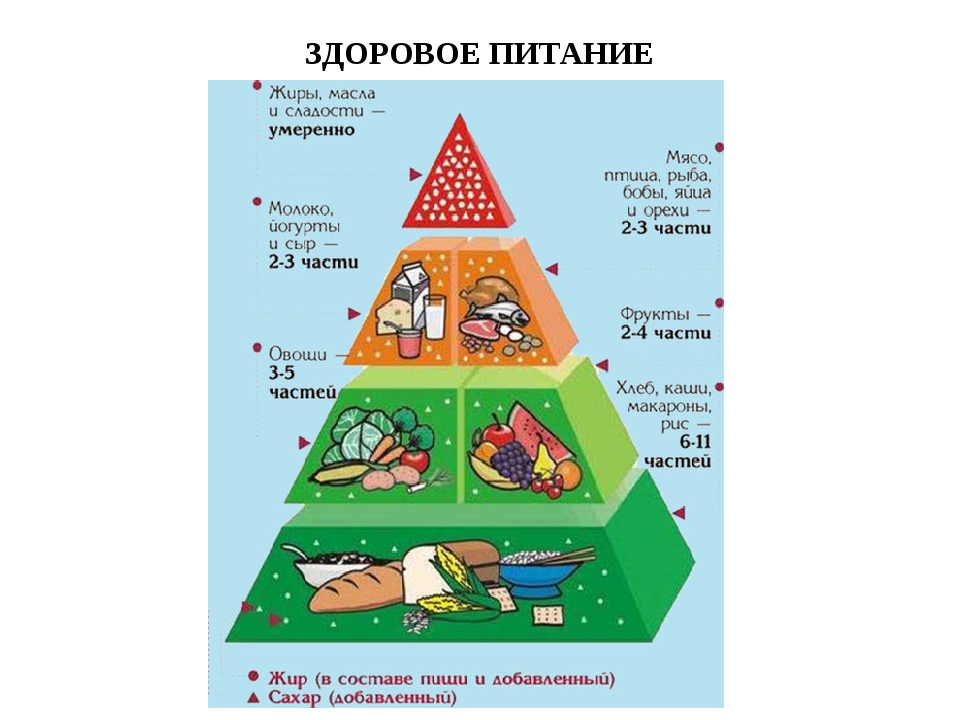 Здоровое питание -
Направления работы по организации питания:
рациональная организация питания в ОО;
включение в учебный процесс Программы формирования культуры здорового питания
Просветительская работа
Инструментарий (дорожная карта) управления организацией питания в школе
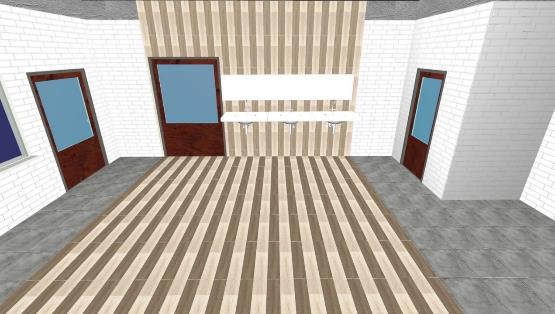 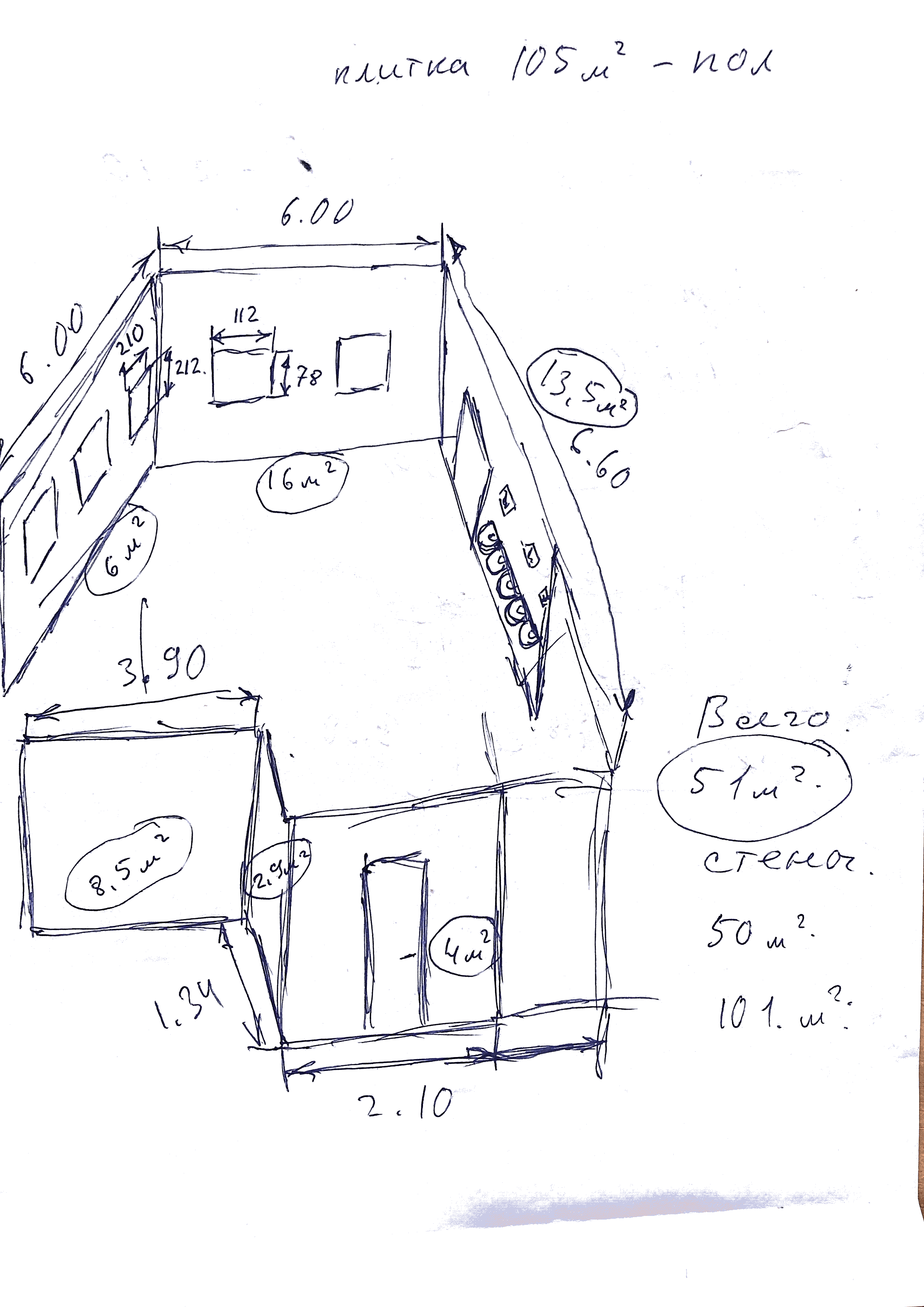 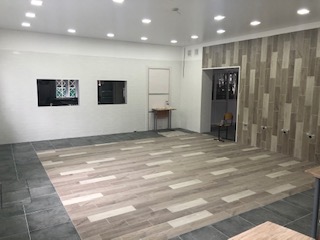 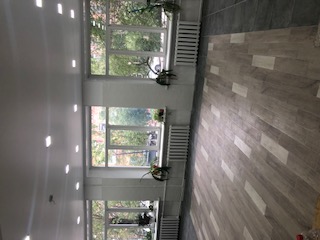 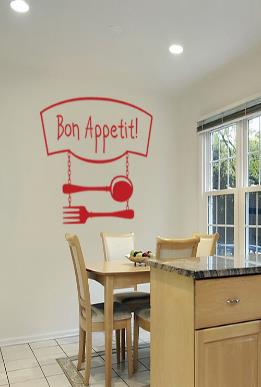 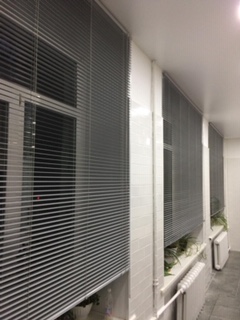 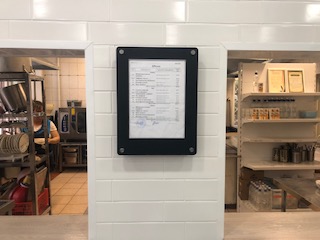 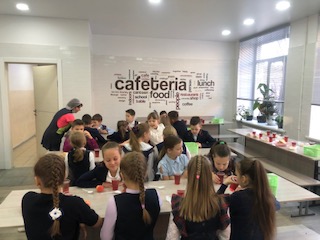 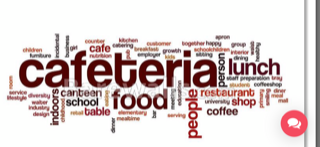 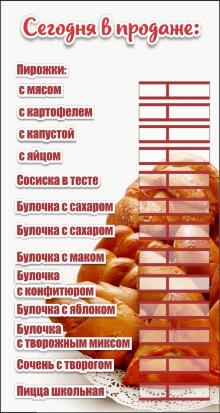 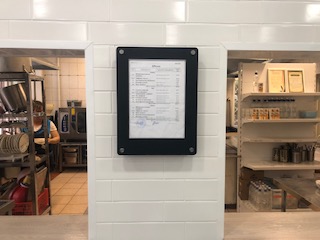 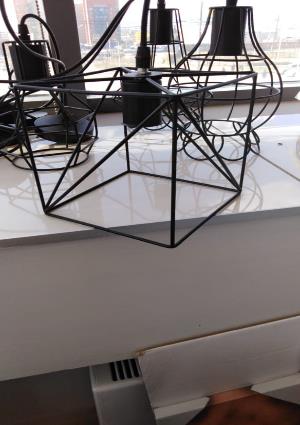 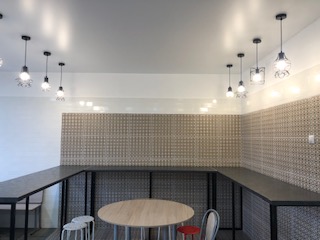 АУТСОРСИНГ
- стремление к повышению качества и снижению издержек;- поиск работников;-  опыт работы и знания;- персонал;- снижение затрат на вспомогательные службы;- увеличение ассортимента;- экономия площадей, оборудования и персонала;- передача ответственности;- долгосрочность сотрудничества.
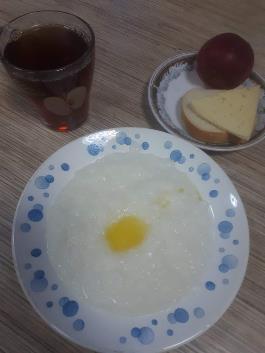 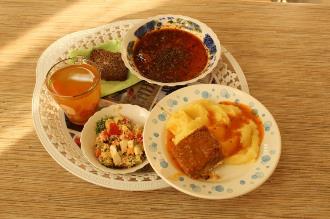 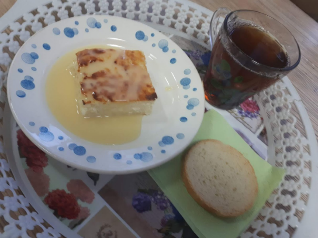 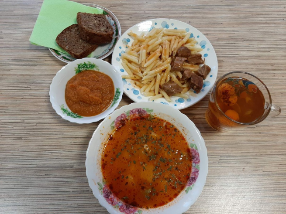 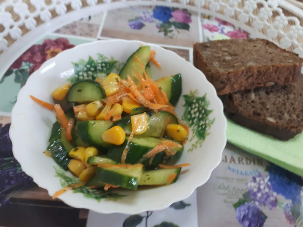 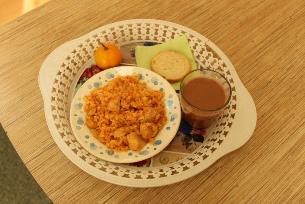 Организация обслуживания учащихся  горячим питанием:- реализация скомплектованных рационов;- отпуск блюд по свободному выбору;- дополнительный ассортимент изделий;- витаминизация готовых блюд.
контроль за качеством продукции:
бракеражной комиссией,
специалистами комитета образования,
родительской общественностью;
Роспотребнадзором;
Государственной Ветеринарной службой;
лабораторией города.